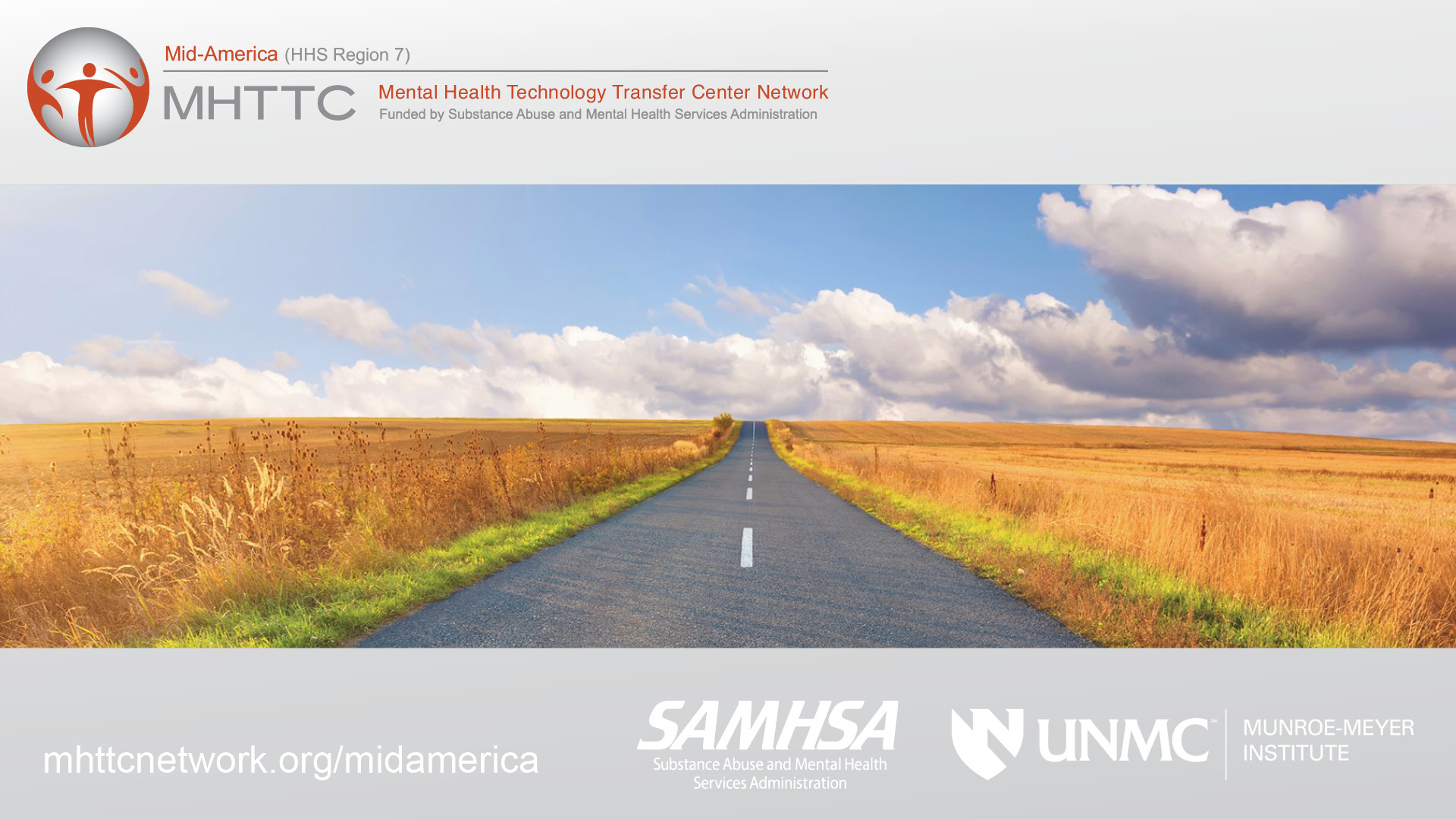 WELCOME
We are so glad you’re here.
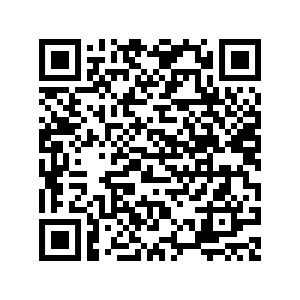 Building Your School Mental Health Team
Erika Franta, PhDHannah West, PhD, BCBA
[Speaker Notes: Welcome everyone! We are so glad that you are here today to work together to learn best practices around Teaming to address School Mental Health – and spend time together learning, applying our practices, and engaging in planning with our team members.]
Disclaimer
This presentation was prepared for the MHTTC Network under a cooperative agreement from the Substance Abuse and Mental Health Services Administration (SAMHSA). All material appearing in this presentation, except that taken directly from copyrighted sources, is in the public domain and may be reproduced or copied without permission from SAMHSA or the authors. Citation of the source is appreciated. Do not reproduce or distribute this presentation for a fee without specific, written authorization from the MHTTC Network Coordinating Office. This presentation will be recorded and posted on our website. 
At the time of this publication, Miriam Delphin-Rittmon served as Assistant Secretary for Mental Health and Substance Use and Administrator of SAMHSA. The opinions expressed herein are the views of the speakers and do not reflect the official position of the Department of Health and Human Services (DHHS), or SAMHSA. No official support or endorsement of DHHS, SAMHSA, for the opinions described in this presentation is intended or should be inferred. 
This work is supported by grants under Funding Opportunity Announcement (FOA) No. SM-18-015 from the DHHS, SAMHSA. 
Since we are federally funded, we will have you complete a brief survey at the end of the session. This is different from the conference feedback survey. Please complete both, as we value your feedback.
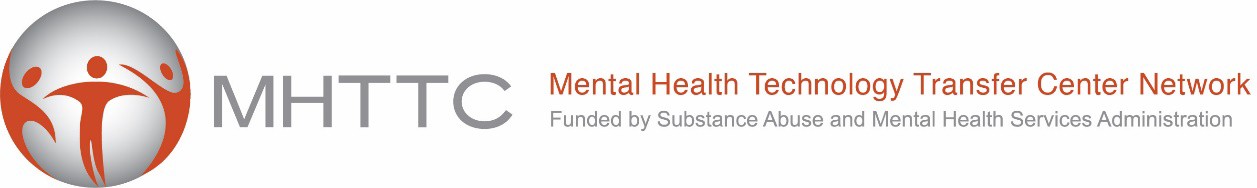 Mental Health Technology Transfer Center (MHTTC) Network
Mental Health Technology Transfer Center
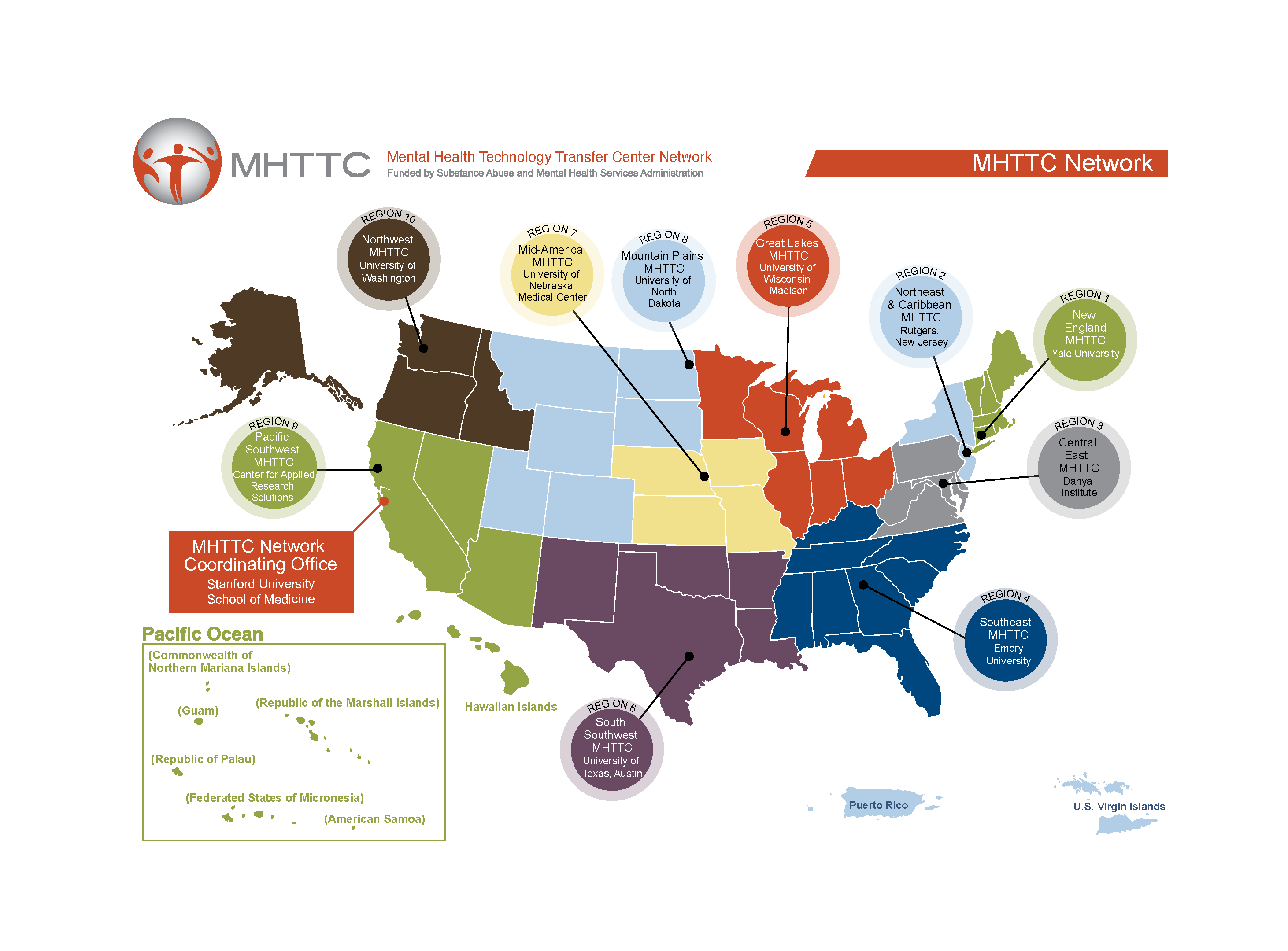 Established in 2018 with funding from the Substance Abuse and Mental Health Services Administration (SAMHSA)
10 Regional Centers
Network Coordinating Office
Visit the MHTTC website at https://mhttcnetwork.org/
6
National School Mental Health Implementation Guidance Modules
[Speaker Notes: The MHTTC Network is funded by SAMHSA. The MHTTC Network includes 10 Regional Centers, a National American Indian & Alaskan Native Center, a National Hispanic & Latino Center, and a Network Coordinating Office. The Network Coordinating Office, housed at Stanford University School of Medicine, serves as the focal point and provides leadership, infrastructure, and support to the MHTTC Network.]
Who We Are
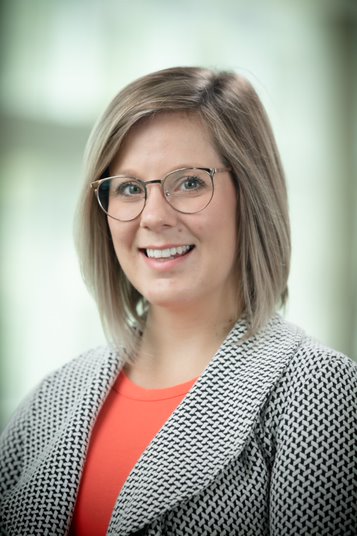 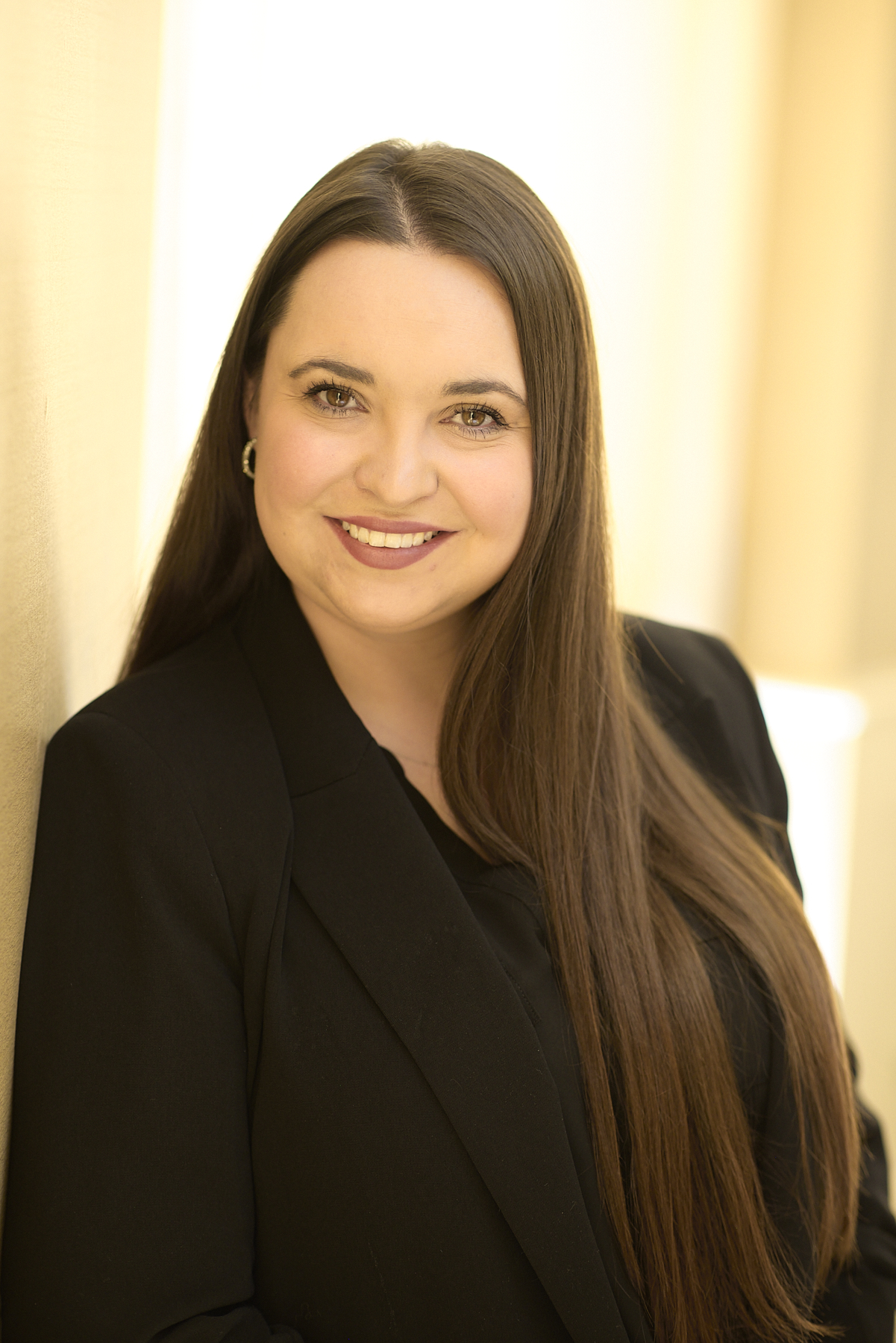 Mid-America MHTTC SMH Team Munroe Meyer InstituteUniversity of Nebraska Medical Center
Presenters
Erika Franta, PhD, LP
Hannah West, PhD, LP, BCBA
Who do we have here?
[Speaker Notes: Britt]
Foundations of Comprehensive School Mental Health
[Speaker Notes: To set the tone for today, we want to be sure to cover the why behind we are here today – working together to effectively implement comprehensive school mental health systems that support the youth, families, and staff that we serve in each of our communities.]
Most commonly diagnosed mental disorders in children
CDC, 2022
Mental Health America: Missouri Youth Data 2023 (rank = 36)
https://mhanational.org/issues/2023/mental-health-america-youth-data
[Speaker Notes: Given the variability of data, MHA developed guidelines to identify mental health measures that are most appropriate for inclusion in our ranking. Indicators were chosen that met the following guidelines:
Data that are publicly available and as current as possible to provide up-to-date results.
Data that are available for all 50 states and the District of Columbia. 
Data for both adults and youth. 
Data that captured information regardless of varying utilization of the private and public mental health system.
Data that could be collected over time to allow for analysis of future changes and trends.

Factors to consider include geography and size. For example, California and New York are similar. Both are large states with densely populated cities. They are less comparable to less populous states like South Dakota North Dakota, Alabama, or Wyoming. Keep in mind that size of states and populations matter, both New York City and Los Angeles alone have more residents than North Dakota, South Dakota, Alabama, and Wyoming combined.
The rankings are based on the percentages, or rates, for each state collected from the most recently available data. For most indicators, the data represent data collected up to 2018. States with positive outcomes are ranked higher (closer to 1) than states with poorer outcomes. The overall, adult, youth, prevalence and access rankings were analyzed by calculating a standardized score (Z score) for each measure and ranking the sum of the standardized scores. For most measures, lower percentages equated to more positive outcomes (e.g. lower rates of substance use or those who are uninsured). There are two measures where high percentages equate to better outcomes. These include Youth with Severe MDE (Major Depressive Episode) who Received Some Consistent Treatment, and Students Identified with Emotional Disturbance for an Individualized Education Program. Here, the calculated standardized score was multiplied by -1 to obtain a Reverse Z Score that was used in the sum. All measures were considered equally important, and no weights were given to any measure in the rankings.
Along with calculated rankings, each measure is ranked individually with an accompanying chart and table. The table provides the percentage and estimated population for each ranking. The estimated population number is weighted and calculated by the agency conducting the applicable federal survey. The ranking is based on the percentage or rate. Data are presented with 2 decimal places when available.

(1) the data in this report likely under-reports the current prevalence of mental illnesses in the population, both among children and adults, (2) higher-ranked states may have been better prepared to deal with the mental health effects of the pandemic at its start, and (3) because of its nationwide effect, nothing in the pandemic by itself would suggest that the relative rankings of the states would have changed solely because of the pandemic]
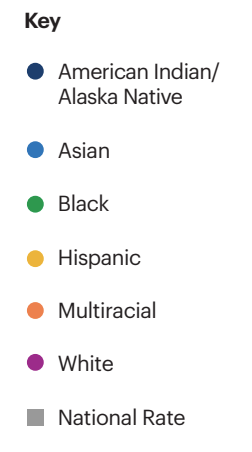 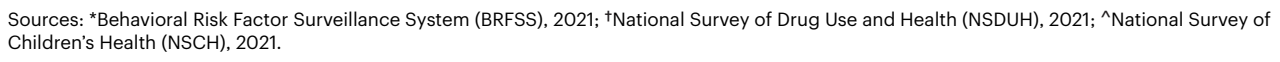 Link to Brief
[Speaker Notes: Now let's break some of this down by different demographic variables. As this graph is showing, there is a wide range of mental health concerns and experiences across race and ethnicity. Although this is not specific to Nebraska, we might expect that it maps on to what youth in Nebraska might be experiencing as it is a national sample. We see that minoritized youth often show greater mental health concerns, which are likely linked to the variety of experiences of systemic racism and oppression.]
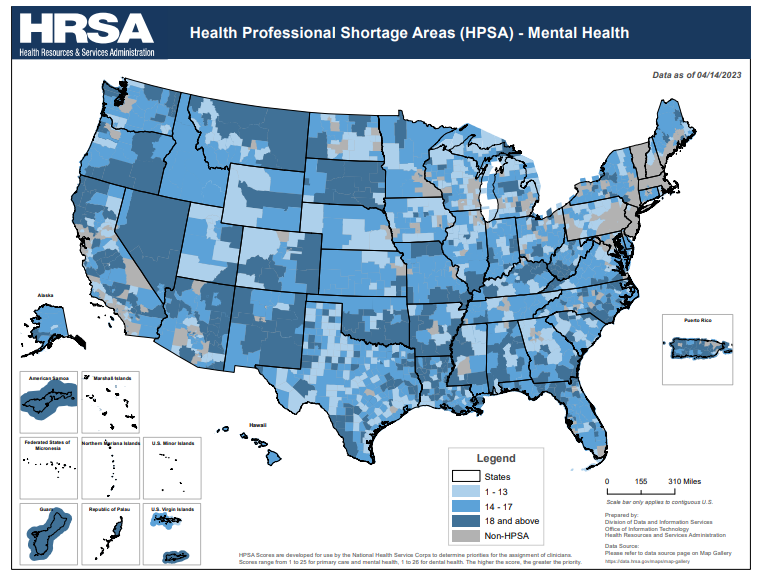 HRSA, 2023
[Speaker Notes: Shortage priorities determined by ratio of population to providers and access (excessively distant, over-utilized, or inaccessible) to population. In Nebraska, you’ll notice that the only areas of our state that are not in HPSA-mental health areas are those in the Omaha Metro Area. Thus, further supporting the need to increase access to mental health resources through community and school settings.]
School Mental Health Impact
School Mental Health Impact
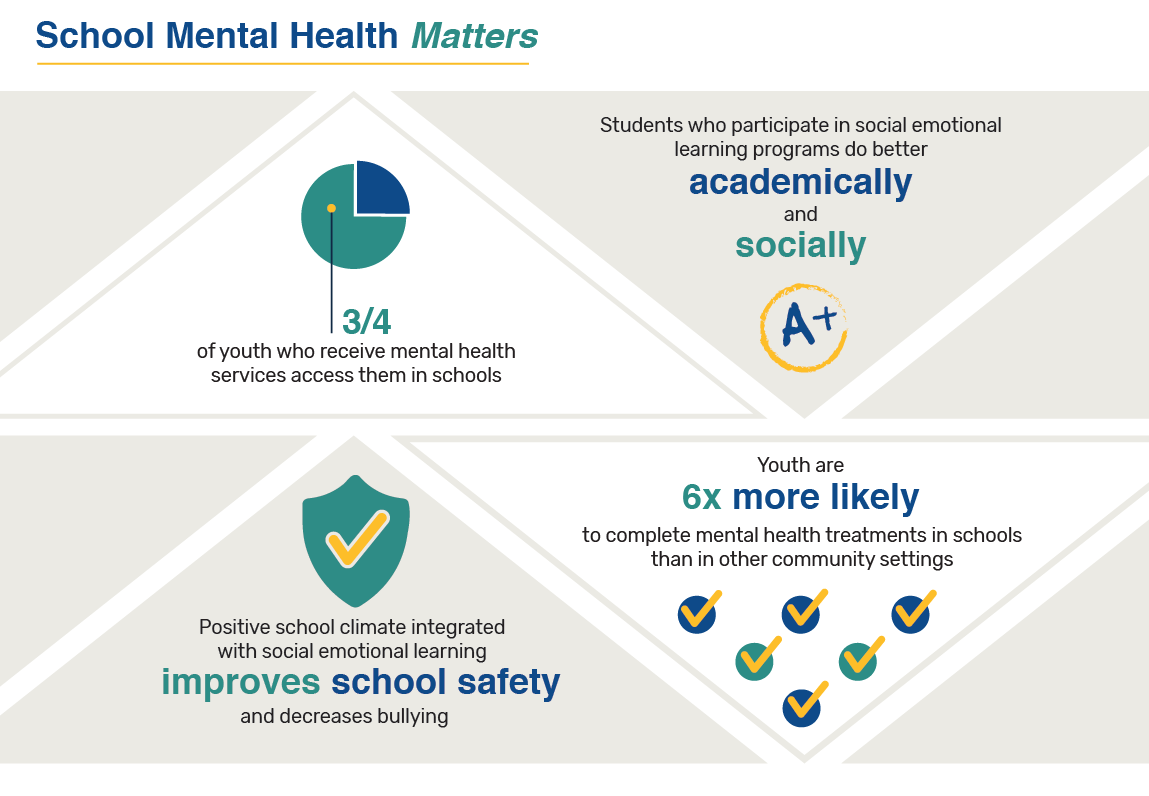 NCSMH, 2019
14
[Speaker Notes: There is growing data to support the accessibility and impact of school mental health. 

As noted, students who participate in social emotional learning programs do better academically and socially than those who don’t. 

Also, a positive school climate and social emotional learning improves school safety and decreases bullying.

In addition to schools being the place where most students receive mental health services, youth are six times more likely to complete mental health treatment in schools than in other community settings.]
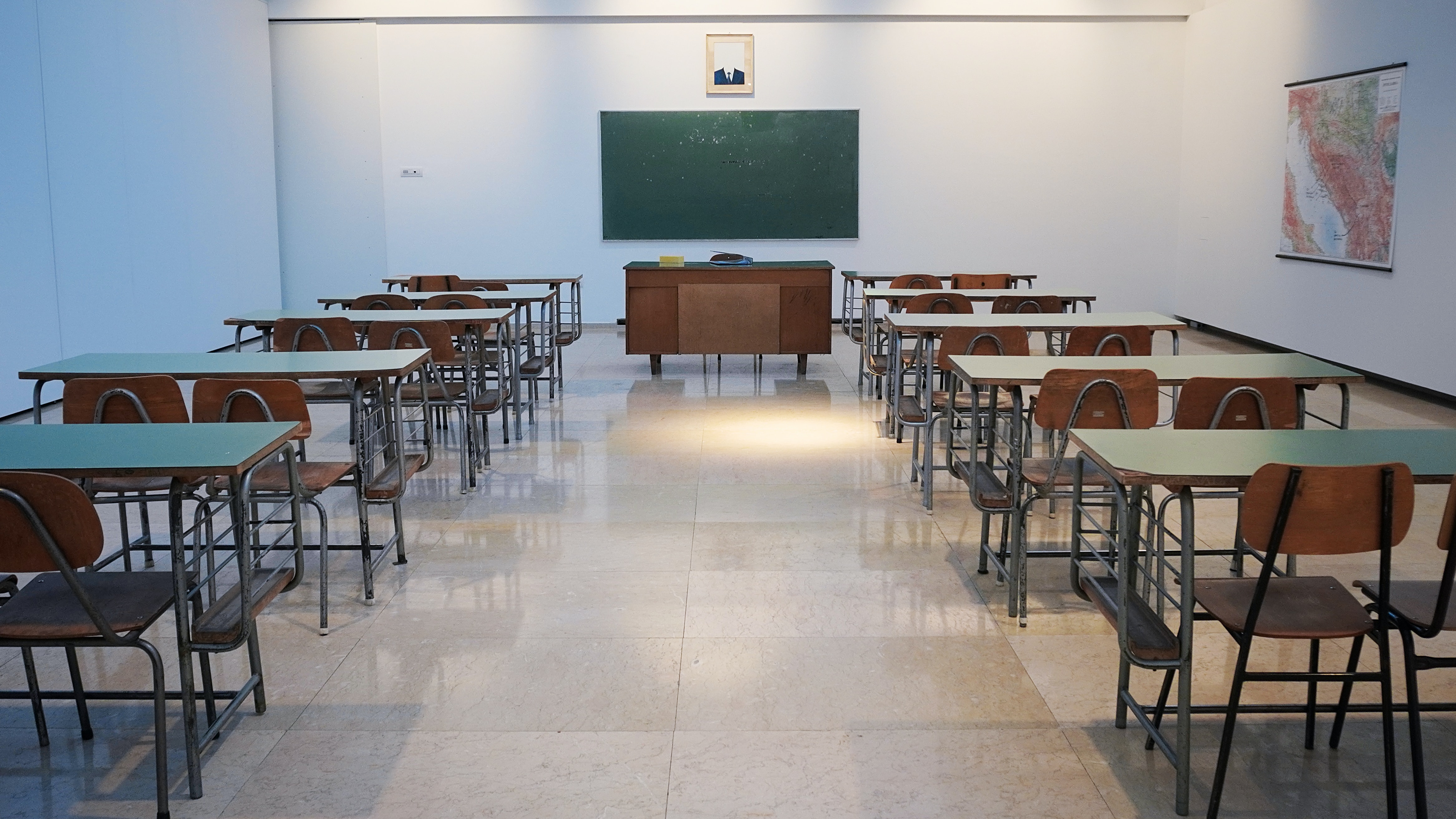 Comprehensive School Mental Health
provide a full array of supports and services that promote positive
school climate, social emotional learning, mental health and well-being,  while reducing the prevalence and severity of mental illness
built on a strong foundation of district and school professionals,
including administrators and educators, specialized instructional support
personnel (e.g., school psychologists, school social workers, school  counselors, school nurses and other school health professionals)
in strategic partnership with students, families and community health and  mental health partners
assess and address the social and environmental factors that impact  health and mental health
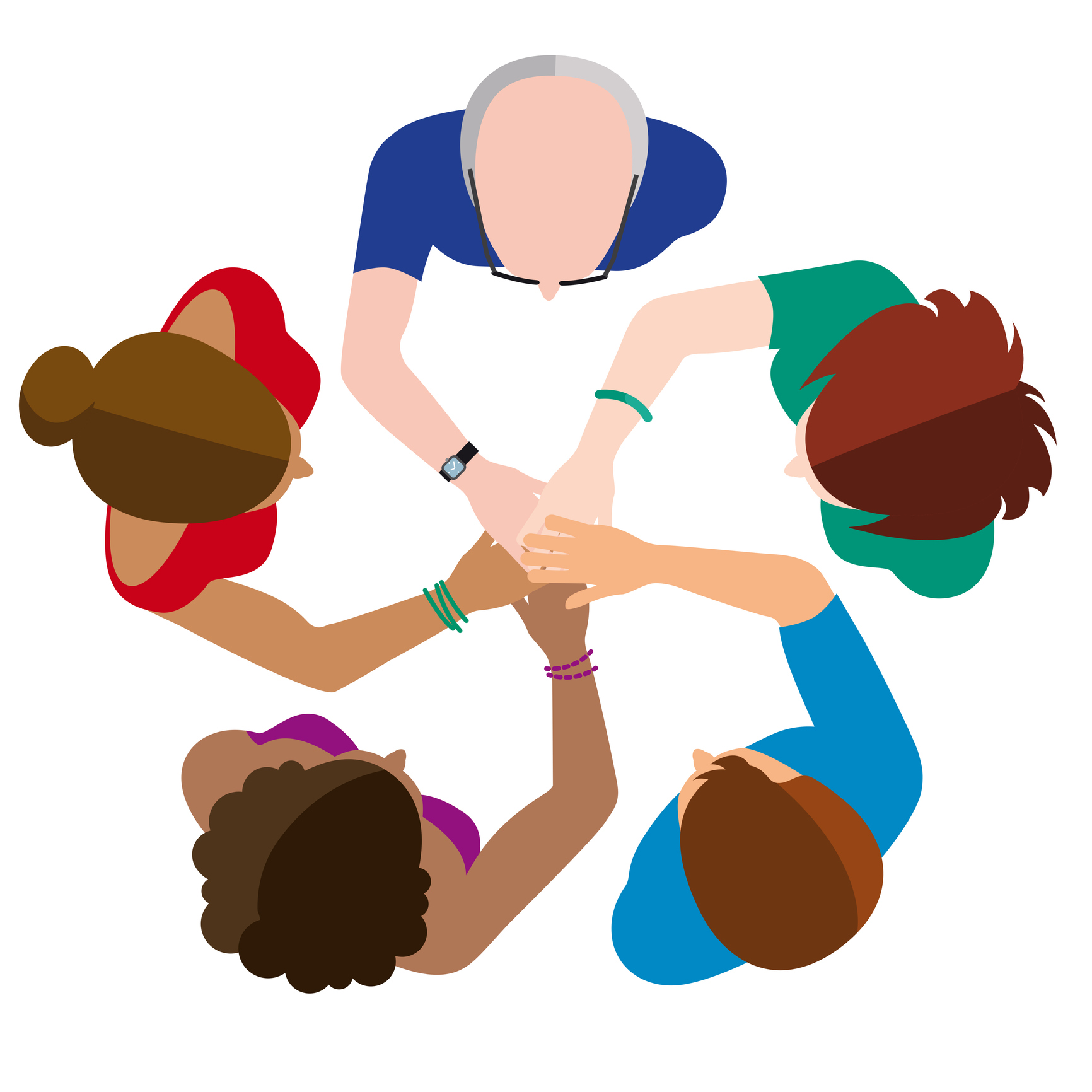 Core Features
Educators and Student Instructional Support Personnel 
Adequate staffing and support
Trained to address student mental health in schools
Collaboration and Teaming
Youth and families
Community health/mental health and other partners
Multitiered System of Supports
Mental health promotion support (Tier 1)
Early intervention and treatment services and supports (Tiers 2-3)
Evidence-Informed Services and Supports
Cultural Responsiveness and Equity 
Data-Driven Decision-Making
Core Features
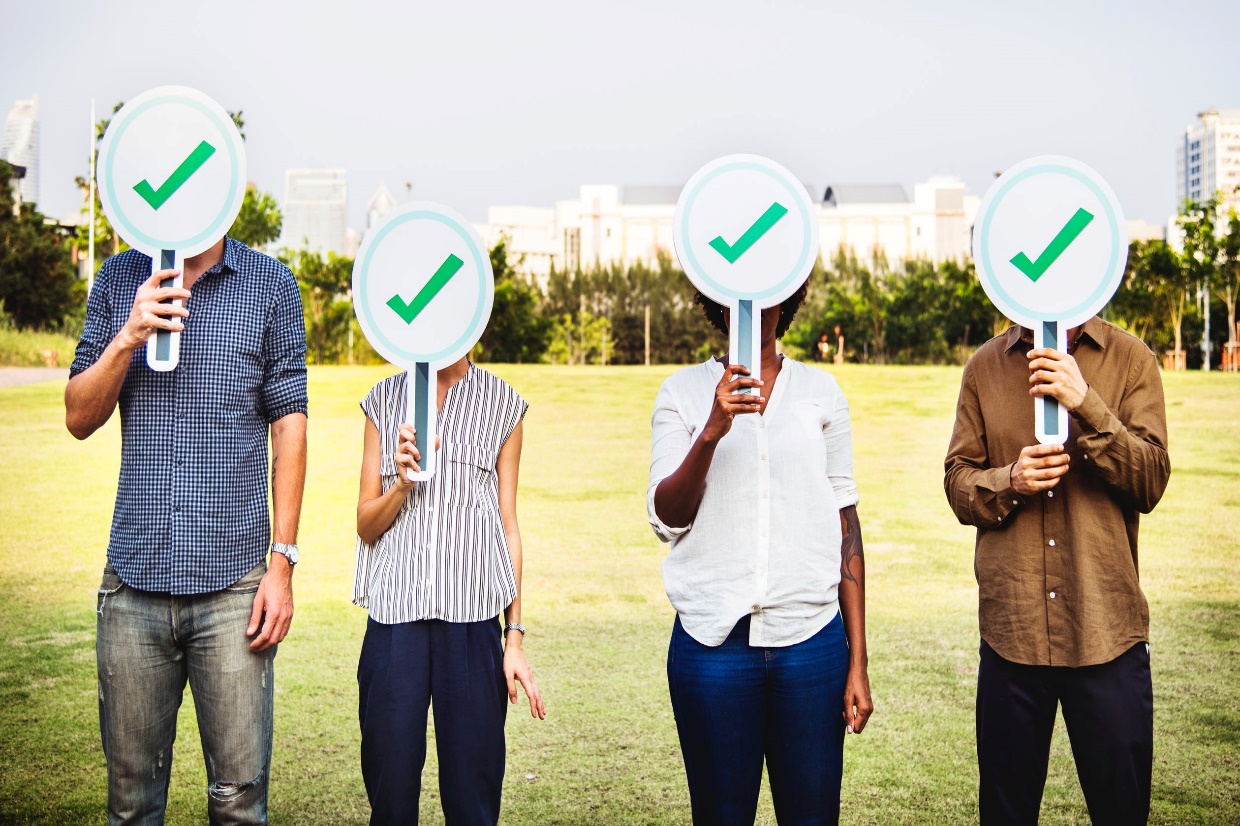 17
[Speaker Notes: There are several core features of comprehensive school mental health systems. Each of these will be examined in more depth here and throughout the training.

Core Features include:
Educators and Student Instructional Support Personnel 


Collaboration and Teaming
Multitiered System of Supports
Evidence-Informed Services and Supports
Cultural Responsiveness and Equity 
Data-Driven Decision-Making
 
Several successful state and local examples of these core features provide a road map to achieve wide scale adoption of comprehensive school mental health systems across the United States, and will be used as examples throughout this training resource.]
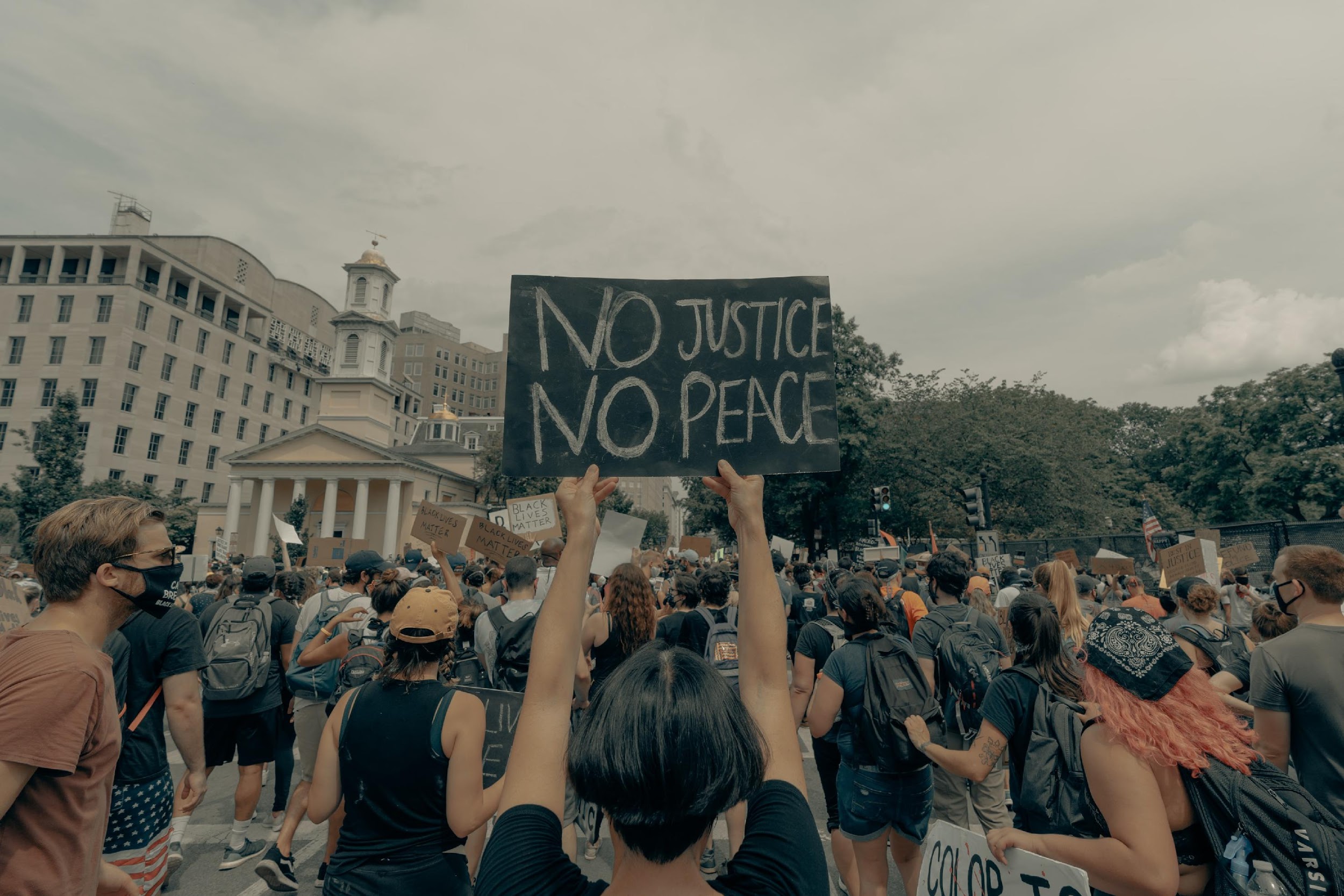 It’s crucial that when addressing the mental health behavioral health of students, families, educators, and schools, we do so not in a vacuum, but in the larger socio-political context.
Multi-Tiered System of Supports
Intensive interventions
for students with 
serious concerns impacting functioning
IMPORTANT REMINDERS:
Children who are...
receiving Tier 2 interventions are also receiving Tier 1 supports
receiving Tier 3 interventions are also receiving Tier 1 and 2 supports and interventions
[Speaker Notes: When we are considering evidence-based practices, not only are we ensuring that the actual practices that we are implementing are evidence-based but also that we are using data to ensure that those who are receiving services need those services. This means that we need to be cognizant of two things: (one) that our practices are backed by research and (two) that we use data to monitor who is responding to the research backed practices.  While you all may not be directly involved in this process, it is critical to understand how these processes should ideally work to help you determine work flow for your practice or the clinicians you oversee.
We all have probably seen this triangle more than we have ever wanted. This triangle is super important as it helps us promote evidence-based practices. At the foundation, we have established partnerships and professional development of educators for a healthy school environment. At Tier 1, every single student is receiving intervention. This includes SEL, PBIS, and MH screening. At Tier 2, students receive targeted interventions to support their mental and behavioral wellbeing in the school environment; typically, we see small groups at Tier 2. At Tier 3, students receive intensive interventions to support their wellbeing in the school environment; typically, we see individual sessions with the student at Tier 3.
What is often forgotten about within this model is that children who are receiving Tier 2 and 3 interventions should be receiving all of the supports in the tiers below. Meaning, children who are receiving Tier 2 inventions are also receiving Tier 1 supports. Children who are receiving Tier 3 interventions are also receiving Tier 1 and 2 supports and interventions. To make decisions on what students receive Tier 2 and 3 supports appropriately, we need to use data.]
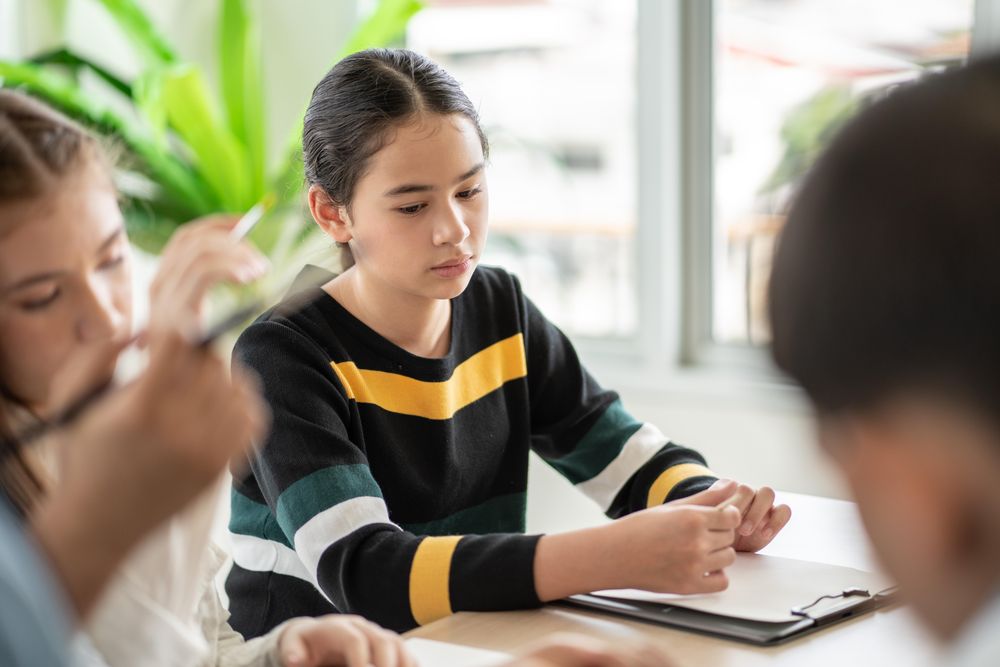 Teaming:Best Practices
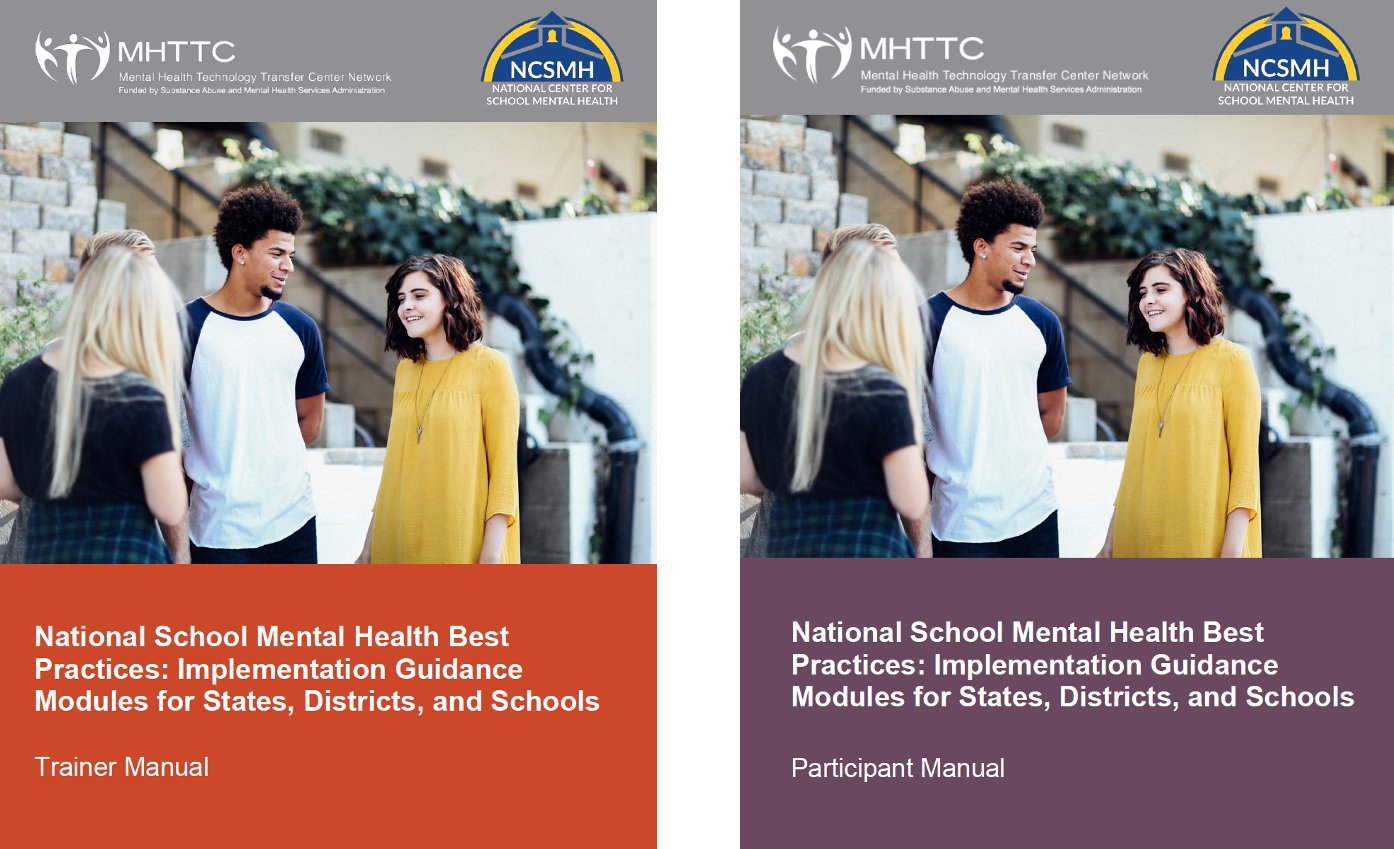 [Speaker Notes: The basis of the content that we are covering today comes from the National SMH Best Practices: Implementation Guidance. This was co-developed by the…. We also hosted an institute with ESU teams back in 2021, with your teams hosting your own ESU level institutes annually since then!]
What is a school mental health team?
A team of school and community stakeholders at a school or district level that meets regularly, uses data-based decision-making, and relies on action planning to support student mental health.
What Is a School Mental Health Team?
National School Mental Health Implementation Guidance Modules
[Speaker Notes: A school mental health team is defined as a team of school and community stakeholders at a school or district level that meets regularly, uses data-based decision-making, and relies on action planning to support student mental health.  

Key words to keep in mind are regularly, data-based decision-making, and action planning.]
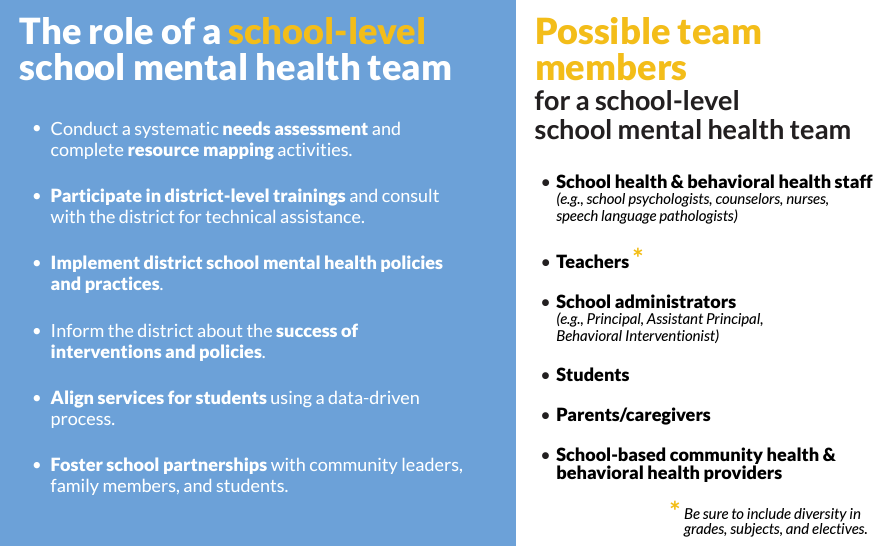 Value of School Mental Health Teams
Value of School Mental Health Teams
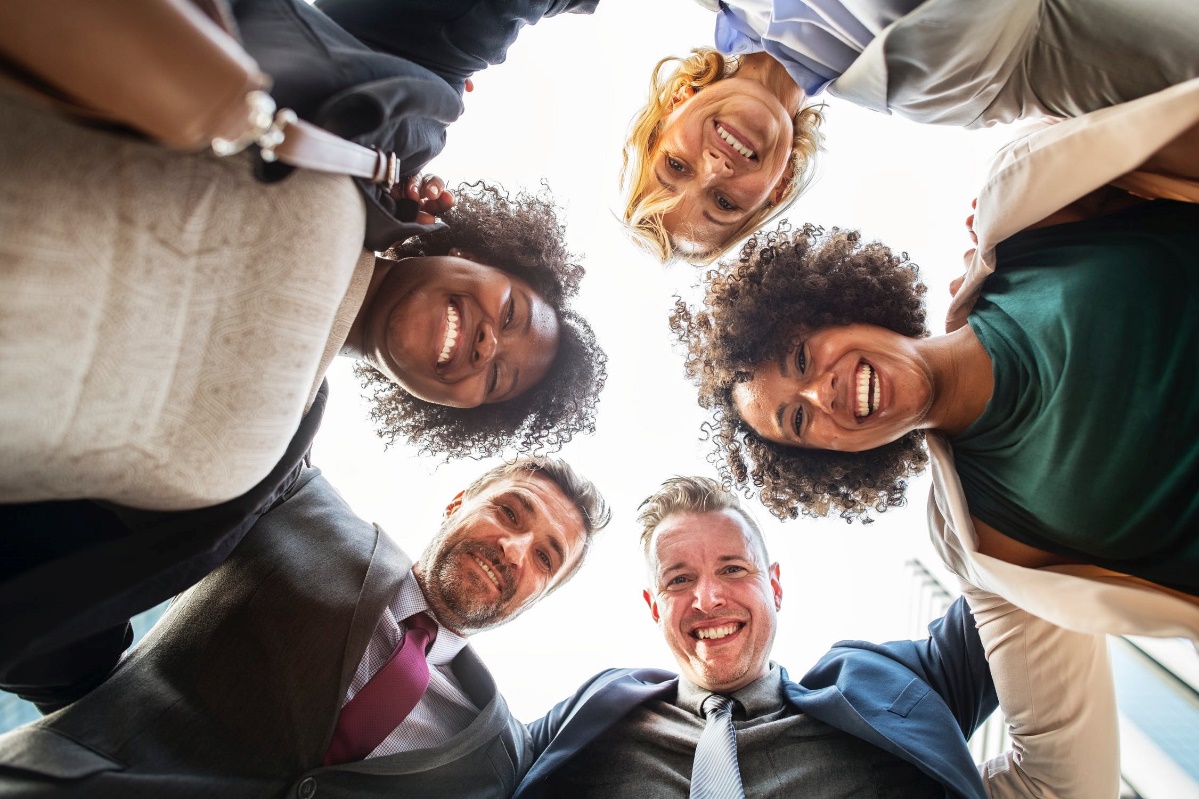 Communication
Collaboration
Mutual support
Common vision and priorities
Resource maximization
National School Mental Health Implementation Guidance Modules
[Speaker Notes: Schools and districts have so many teams you might be wondering why you would need one focused specifically on school mental health at the district and school levels. 

First, school mental health teams serve to coordinate communication, collaboration, and mutual support among individual team members who might otherwise operate in isolation.  

School mental health teams also develop a common vision and priorities for improvement to ensure that the school mental health system is meeting the needs of all students and the larger school community.

Finally, school mental health teams can explore how to maximize limited resources to address the mental health needs of students and their families in a systematic, strategic manner.]
Establishing Partnership Agreements
Contracts
Memoranda of Understanding
Data Sharing Agreements
Referral Systems
Methods for teaming, collaboration, and information sharing
[Speaker Notes: Describe parties of contract or agreement
Describe services included as part of the agreement
Describe timeline/terms of agreement
Agreed compensation
Terms of independent contractor (if applicable)
Liability 
Insurance
Confidentiality
Termination
Professional services delivered]
Resources
HIPAA/FERPA
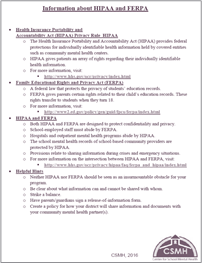 [Speaker Notes: To help states, districts, and schools across the United States understand the core components of comprehensive school mental health, as well as engage in a planning process, the Mental Health Technology Transfer Center (MHTTC) Network Coordinating Office and National Center for School Mental Health (NCSMH) developed a national school mental health curriculum focused on the core features of effective school mental health initiatives listed above.]
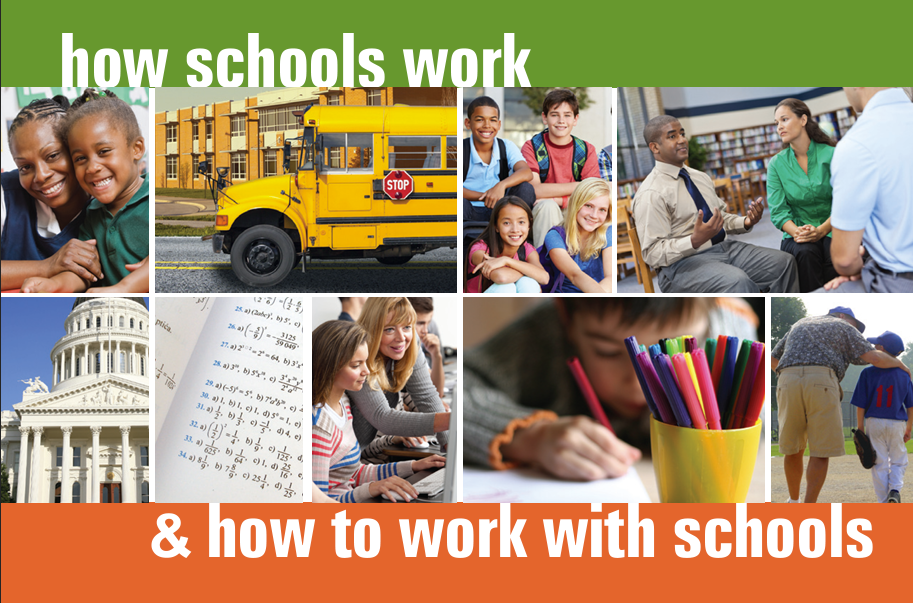 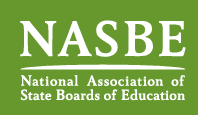 Heuristics to Live By
Integrating health into the school team…
Approaching with curiosity
Offering support to school team members
Assisting in alignment of teaming practices
Describing and providing support and intervention for the behaviors and symptoms of concern (vs diagnosing)
Speak to our skills
"Giving skills away"
Consulting
Asking questions about mental health
Discussing how mental health impacts school functioning
Including mental well-being as a domain that we discuss
Matching Resources to Student Needs
Link to Resource
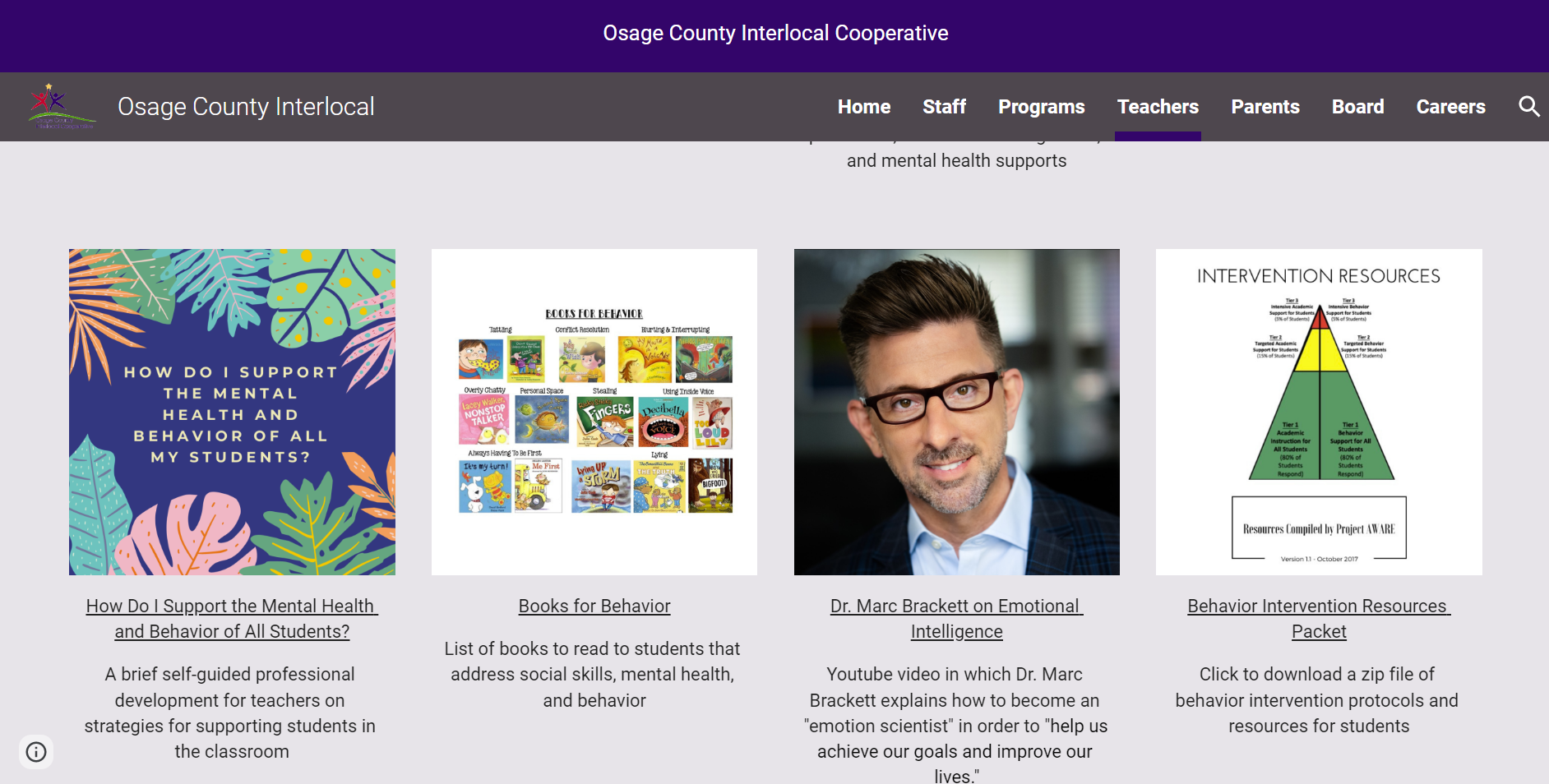 Osage County Interlocal Cooperative, 2017
[Speaker Notes: Choosing what components are going to be a part of your plan can be challenging, but luckily, you can select intervention components as a part of a team. On this slide, you will find a resource that takes your team through intervention components that might be helpful.]
Quality Indicator
Goal Setting
To what extent did your district/school ensure intervention goals are specific, measurable, achievable, relevant, time bound, inclusive, & equity minded (SMARTIE)?
Work with the student, parents, and teacher(s) to establish goals.
Ensure goals are specific. 
Establish a measurement plan and set an achievable benchmark.
Ensure goals are time specific.
Ask yourself how you’re incorporating equitable and inclusive practices and mindsets into your goals.
National School Mental Health Implementation Guidance Modules
[Speaker Notes: Consider: To what extent did your district/school ensure intervention goals are specific, measurable, achievable, relevant, and time bound (SMART)? 

One basic yet critical way to ensure early intervention and treatment services and supports are of consistent quality and students begin with the best chance of success is to create interventions goals that are SMART.  SMART goals are:
Specific
Measurable
Achievable
Relevant
Time bound

Goals may be documented in a treatment plan, individualized education program (IEP), or other charting or documentation system to track student response to intervention over time.

Best practices for this indicator include:
Work with the student, family, and school staff to establish specific goals for the student’s success. This typically involves standardized data collection, observation and/or discussion
Ensure goals are specific (concrete, detailed, and well-defined) and aligned with student and family’s cultural values, beliefs, strengths, and needs
Include strengths-based and person-first language (where appropriate)
Establish a measurement plan and set an achievable benchmark What is achievable will depend on the baseline. For example, if the student is not currently staying in school any days of the week, an achievable goal might be to stay in school 2 out of 5 days to start. Or, if the student is currently referred to the front office once per day, an achievable initial goal might be to decrease office referrals from 5 per week to 3 per week
Ensure goals are time specific, meaning there is a target date identified and interim steps are included to monitor progress during a specific timeline for goals to be achieved]
Let’s practice!
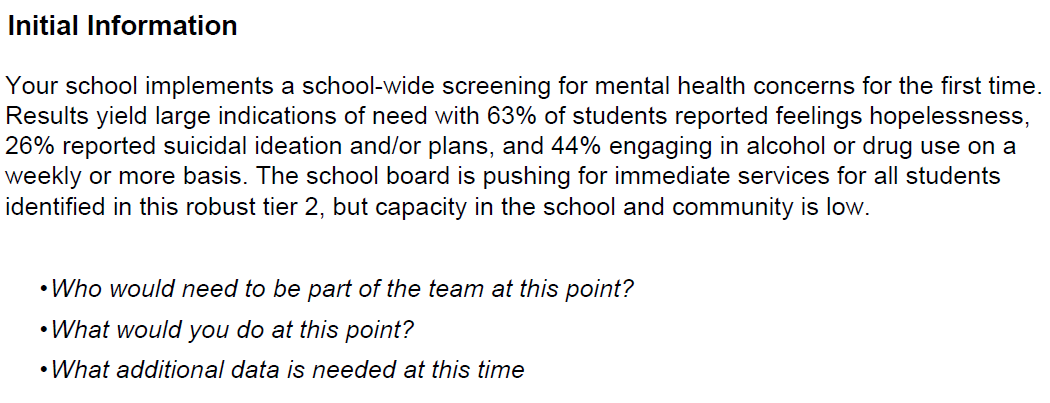 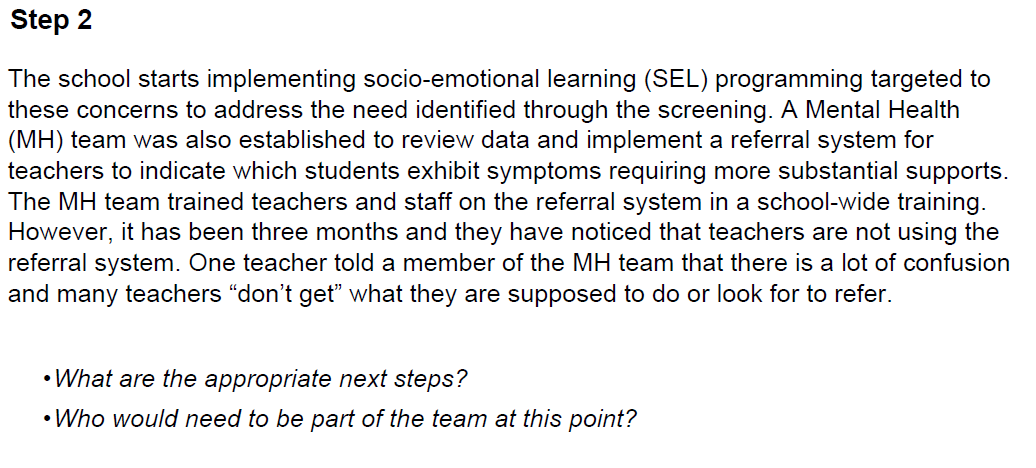 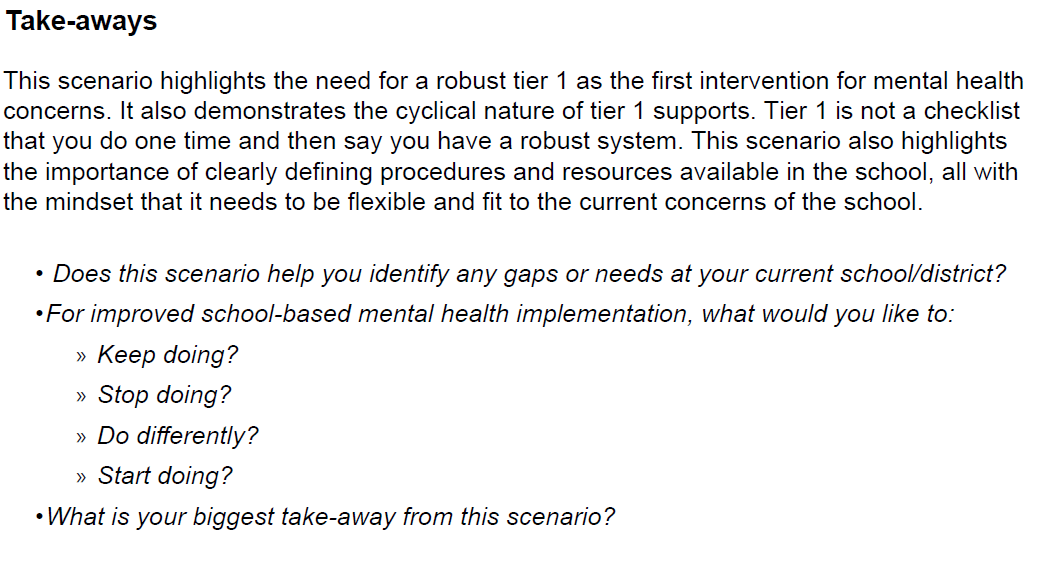 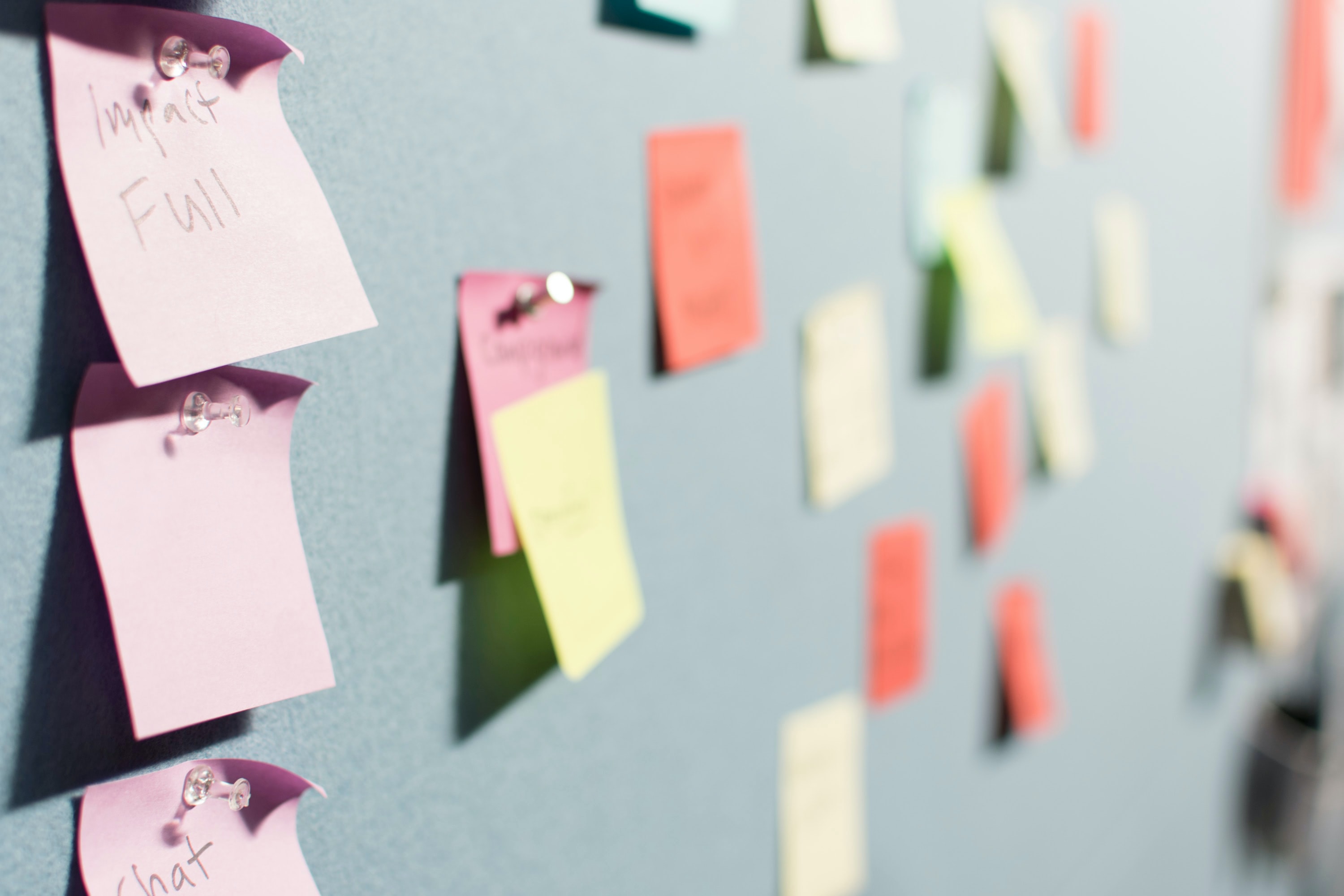 Questions?
Quality Guides
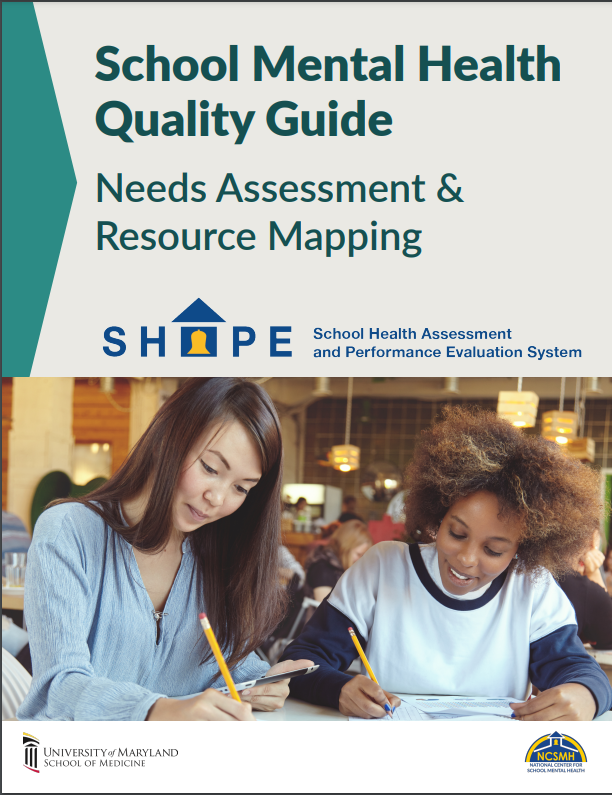 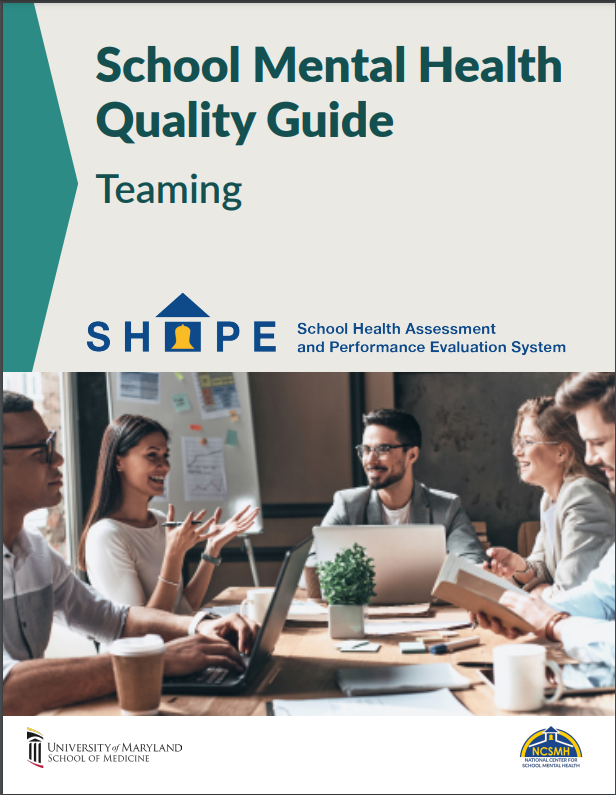 Teaming QG
Needs Assessment and Resource Mapping QG
Resource Highlight from SHAPE
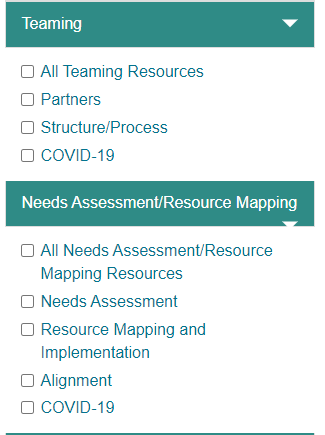 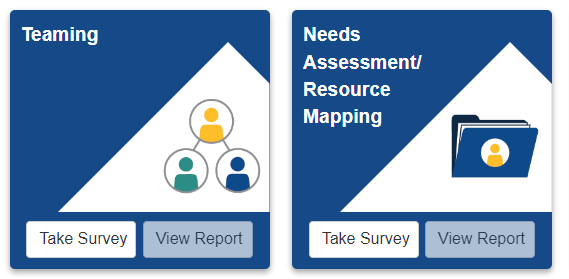 SHAPE Resource Library
Additional School Mental Health  Resources & Opportunities
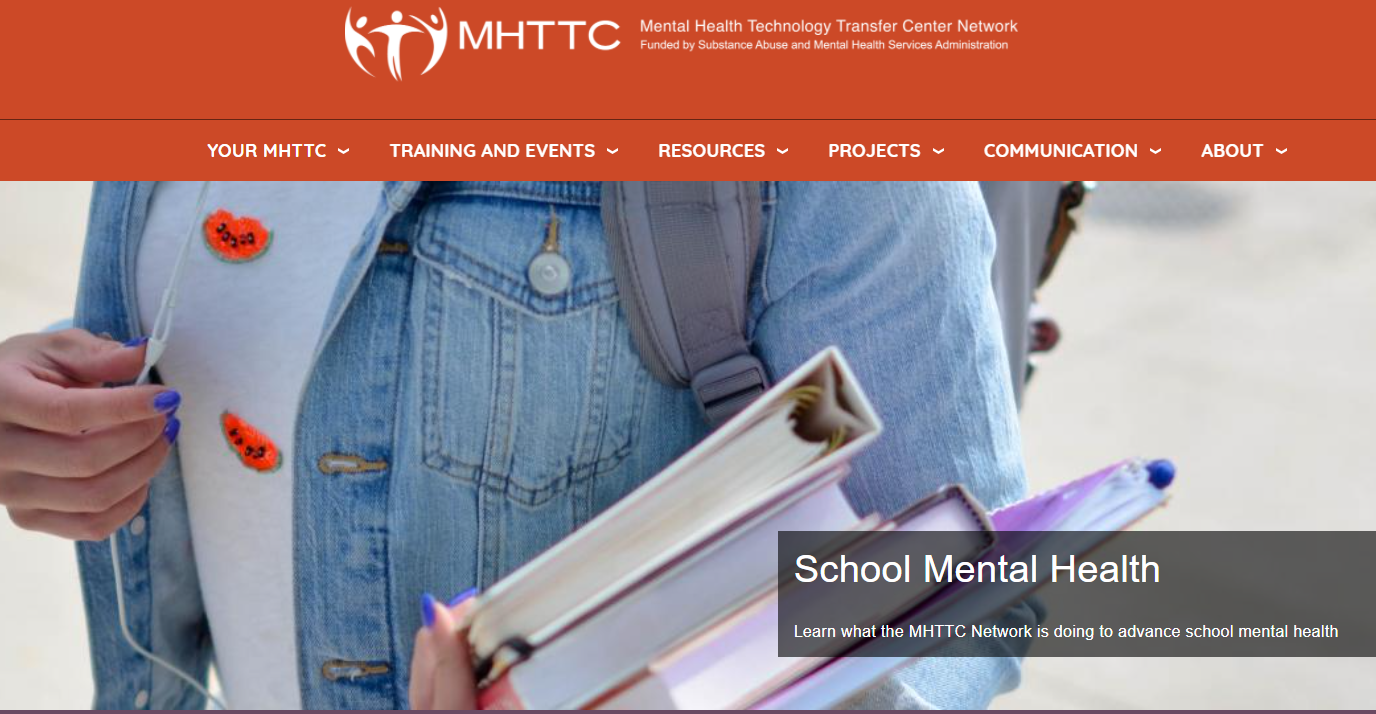 Adult Resilience CurriculumMid-America MHTTC Professional Well-Being Website
[Speaker Notes: And the last component of Tier 1 that we want to discuss is supporting educators. Being an educator has always been a demanding job. However, in the last few years with virtual learning, difficult school board meetings, increased student behaviors, and discontent with the educational system, it has been especially difficult. With partners from universities, we have worked to disseminate the Adult Resilience Curriculum for Educators, which combines several therapeutic theories and approaches into modules and workbooks that all aim to support educators in taking care of themselves. As a part of this curriculum, we have developed modules, manuals, workbooks, and a podcast that can be used and be embedded into your Tier 1 approaches to support the adults who support students.

Any questions about Tier 1 strategies before we jump into Tier 2?]
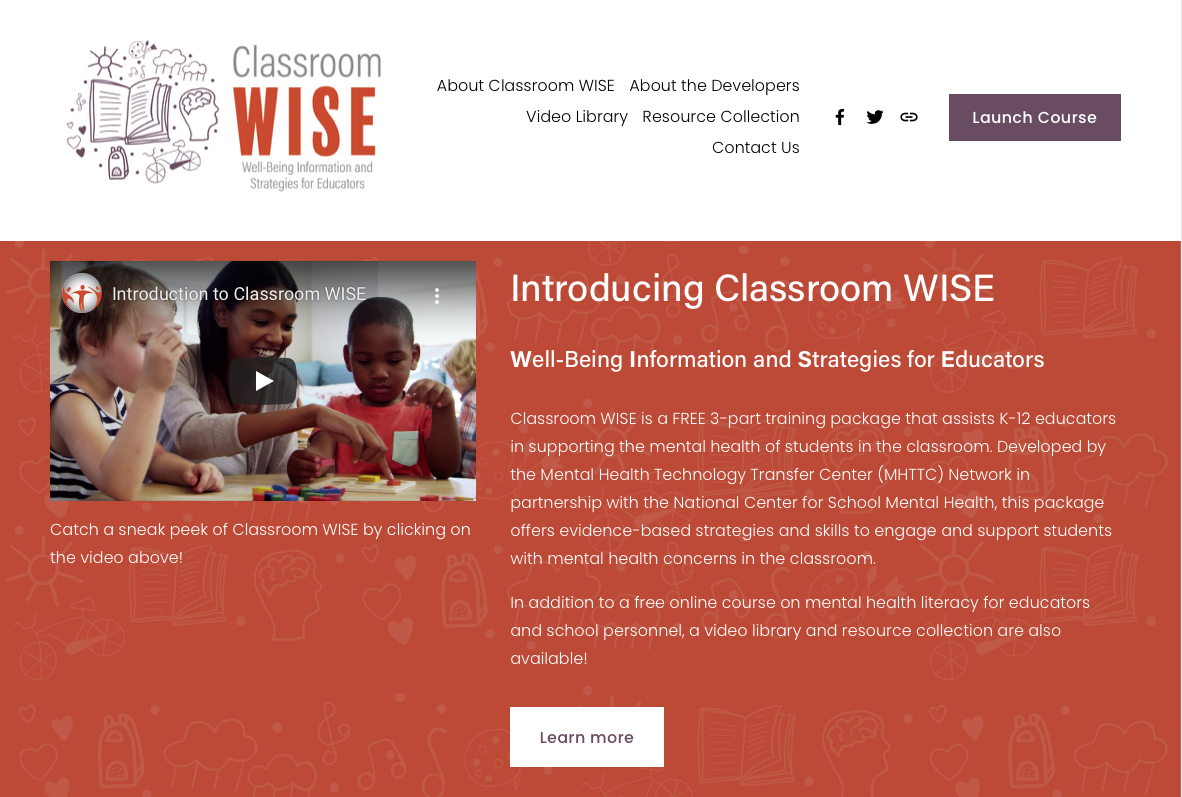 Request Technical Assistance
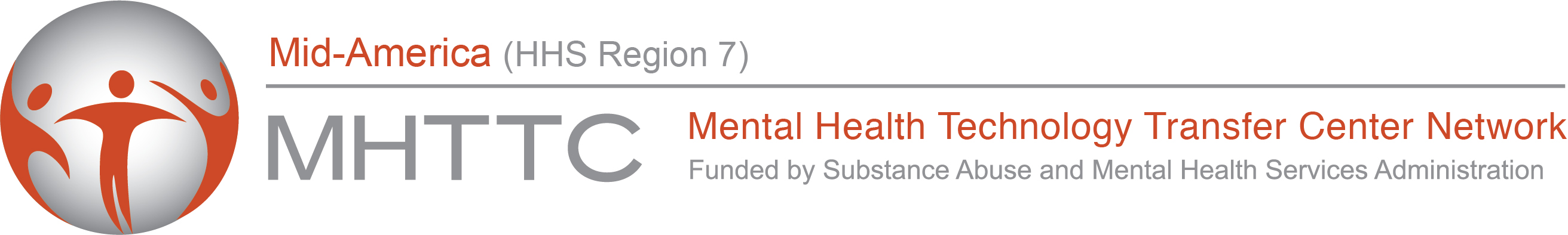 Take Our Survey
Follow the link
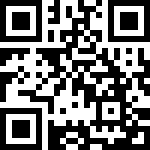 https://ttc-gpra.org/P?s=122543
OR
Use your smartphone’s Camera app to scan the QR code
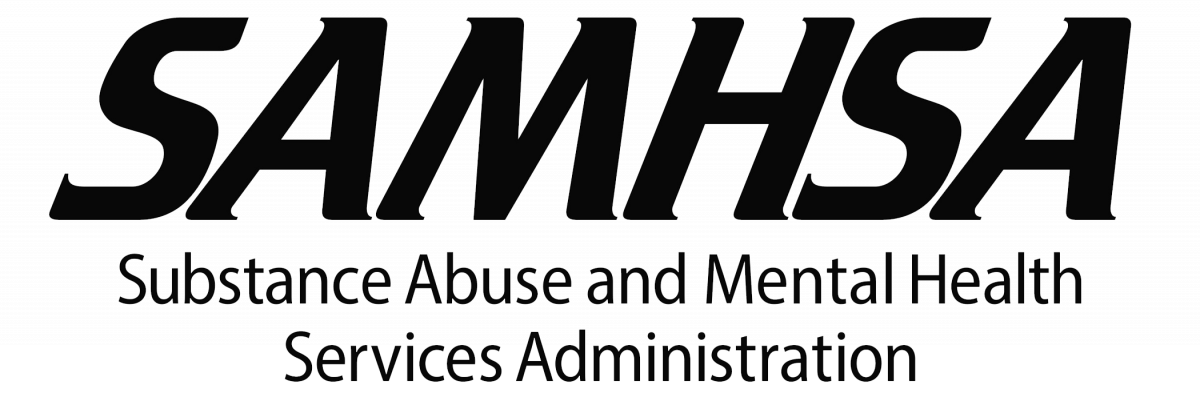 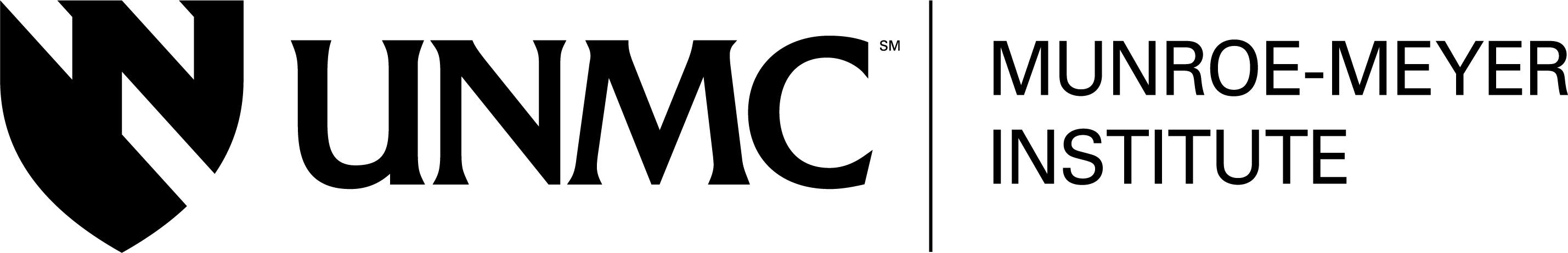 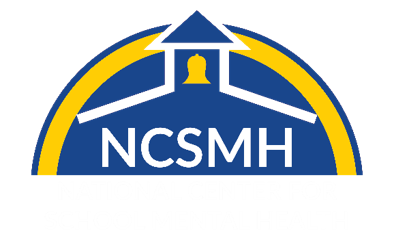 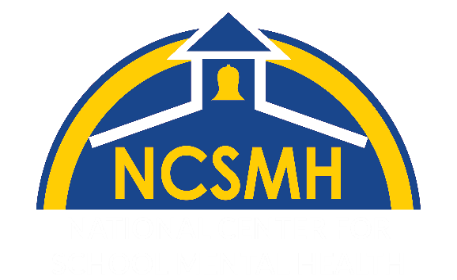 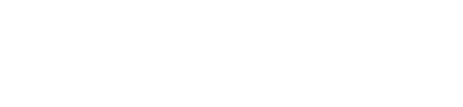 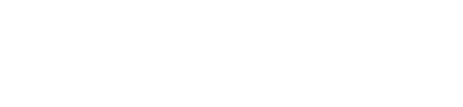 Acknowledgments
Acknowledgments
This work is supported by grant SM081726 from the Department of Health and Human Services, Substance Abuse and Mental Health Services Administration. Module content was developed by the National Center for School Mental Health in partnership with the MHTTC Network Coordinating Office.
National School Mental Health Implementation Guidance Modules